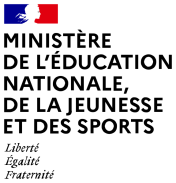 BILAN ACADÉMIQUE DES TRAAM 
DISCIPLINE
PRÉSENTATION DU PROJET ACADÉMIQUE
IDENTIFICATION DU GROUPE ACADÉMIQUE
Académie de : __Rennes________________
Groupe composé de trois professeures de langues en collège et de trois professeures de langues en lycée  général et technologique : 1 professeure d'allemand, 2 professeures d'anglais et 3 professeures d'espagnol.
Nom du projet : 
Les nouvelles formes d'interaction dans un enseignement en distanciel et après le cours en présentiel
PRÉSENTATION DU PROJET ACADÉMIQUE
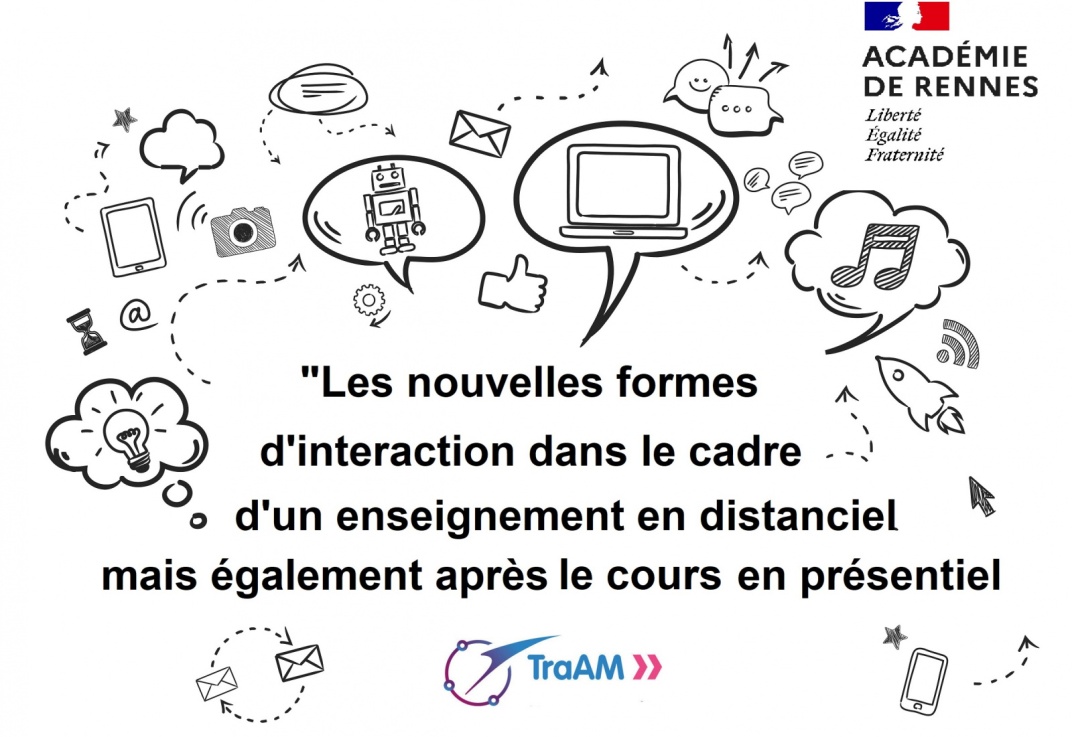 Pour faciliter les interactions entre élèves et enseignants,  l’académie de Rennes met différents outils académiques à la  disposition des élèves et des enseignants. Différents usages de  Moodle et de Toutapad seront présentés.
Dans un contexte sanitaire ne permettant pas l'organisation de
voyages scolaires, comment rendre des échanges possibles grâce  à une virtualisation des interactions ?
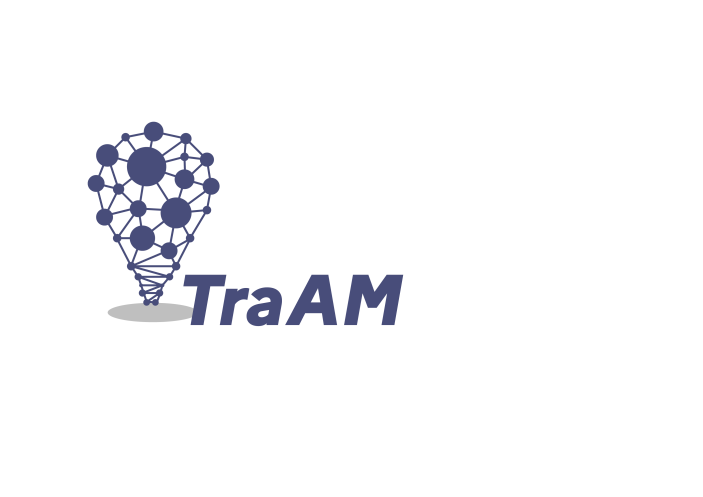 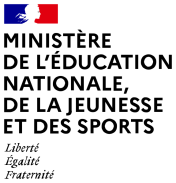 BILAN ACADÉMIQUE DES TRAAM 
DISCIPLINE
PRÉSENTATION DU PROJET ACADÉMIQUE
LIEN AVEC LE CRCN
Compétence(s) numérique(s) du CRCN particulièrement travaillée(s) dans ce projet. Inutile de reproduire un tableau avec toutes les compétences – identifier les plus pertinentes abordées dans l’ensemble des travaux  et surtout les niveaux de progressivité abordés, en lien avec les compétences disciplinaires.
Compétence :
Communication et collaboration
Collaborer : Utiliser un dispositif d'écriture collaborative (niveau 1)
Interagir : Utiliser différents outils ou services de communication
(niveau 1)
Interagir : Utiliser un outil ou un service numérique pour
communiquer (niveau 2)
Interagir : «Adapter ses pratiques de communication en tenant
compte de l’espace de publication considéré» (niveau 3)
«Respecter les principales règles de civilité et le droit des
personnes lors
des interactions en ligne»
Compétence :
Information et données
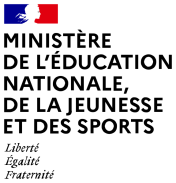 BILAN ACADÉMIQUE DES TRAAM 
DISCIPLINE
PRÉSENTATION DU PROJET ACADÉMIQUE
LIEN AVEC LE CRCN
Compétence(s) numérique(s) du CRCN particulièrement travaillée(s) dans ce projet. Inutile de reproduire un tableau avec toutes les compétences – identifier les plus pertinentes abordées dans l’ensemble des travaux  et surtout les niveaux de progressivité abordés, en lien avec les compétences disciplinaires.
Compétence :
Protection et sécurité

Connaître les règles attachées à la protection des données
personnelles. (niveau 2)
Compétence :
Environnement numérique
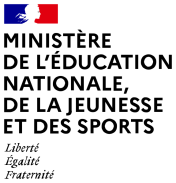 BILAN ACADÉMIQUE DES TRAAM 
DISCIPLINE
PRÉSENTATION DU PROJET ACADÉMIQUE
LIEN AVEC LE CRCN
Compétence(s) numérique(s) du CRCN particulièrement travaillée(s) dans ce projet. Inutile de reproduire un tableau avec toutes les compétences – identifier les plus pertinentes abordées dans l’ensemble des travaux  et surtout les niveaux de progressivité abordés, en lien avec les compétences disciplinaires.
Compétence :
Création de contenu :
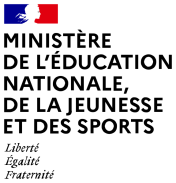 BILAN ACADÉMIQUE DES TRAAM 
DISCIPLINE
PRODUCTIONS
NOMBRE DE SCÉNARIOS PRODUITS ET TESTÉS :
12
OUTILS ET RESSOURCES MOBILISÉS :
Agora quiz, Bookcreator, la classe du CNED, H5P, Inklewriter, Learningapps, Mibew, Moodle, OnlyOffice, Pearltrees, Pronote,  Tele-tandem, Toutapad, Twine
PRODUCTIONS
ACADÉMIQUES
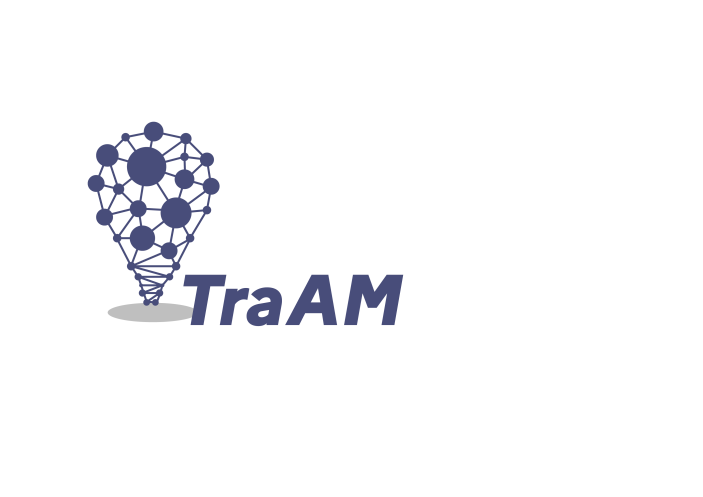 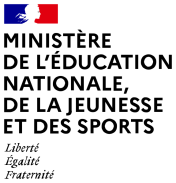 BILAN ACADÉMIQUE DES TRAAM 
DISCIPLINE
LIENS VERS LE SITE ACADÉMIQUE :
PRODUCTIONS
LIENS VERS ÉDUBASE :
https://pedagogie.ac-rennes.fr/sites/pedagogie.ac-rennes.fr/IMG/pdf/interaction_ecrite_cm2-6e.pdf
 
https://pedagogie.ac-rennes.fr/sites/pedagogie.ac-rennes.fr/IMG/pdf/histoire_dont_vous_etes_le_heros.pdf

https://pedagogie.ac-rennes.fr/sites/pedagogie.ac-rennes.fr/IMG/pdf/situation_no3_ma_giner_vhb_rennes.pdf

https://pedagogie.ac-rennes.fr/sites/pedagogie.ac-rennes.fr/IMG/pdf/projet_traam_2021-interaction_orale_et_ecrite_battais_cecile.pdf

https://pedagogie.ac-rennes.fr/sites/pedagogie.ac-rennes.fr/IMG/pdf/mise_en_oeuvre_pedagogique_-_boisdron_louise.pdf

https://pedagogie.ac-rennes.fr/sites/pedagogie.ac-rennes.fr/IMG/pdf/situation_no2_ma_giner_vhb_rennes.pdf

https://pedagogie.ac-rennes.fr/sites/pedagogie.ac-rennes.fr/IMG/pdf/mise_en_oeuvre_5_actouchais_forum_pronote.pdf

https://pedagogie.ac-rennes.fr/sites/pedagogie.ac-rennes.fr/IMG/pdf/mise_en_oeuvre_4_actouchais_quiz_en_ligne.pdf

https://pedagogie.ac-rennes.fr/sites/pedagogie.ac-rennes.fr/IMG/pdf/mise_en_oeuvre_1_actouchais_h5p_hotspots.pdf

https://pedagogie.ac-rennes.fr/sites/pedagogie.ac-rennes.fr/IMG/pdf/mise_en_oeuvre_2_actouchais_the_press_amc.pdf

https://pedagogie.ac-rennes.fr/sites/pedagogie.ac-rennes.fr/IMG/pdf/situation_no3_ma_giner_vhb_rennes_1_.pdf

https://pedagogie.ac-rennes.fr/sites/pedagogie.ac-rennes.fr/IMG/pdf/projet_franco-allemand_broussl_nd_un_echange_scolaire_numerique_autour_de_l_art.pdf
https://edubase.eduscol.education.fr/fiche/19708

https://edubase.eduscol.education.fr/fiche/19984

https://edubase.eduscol.education.fr/fiche/19711

https://edubase.eduscol.education.fr/fiche/19710


https://edubase.eduscol.education.fr/fiche/19995


https://edubase.eduscol.education.fr/fiche/20020


https://edubase.eduscol.education.fr/fiche/20014


https://edubase.eduscol.education.fr/fiche/20015


https://edubase.eduscol.education.fr/fiche/20016


https://edubase.eduscol.education.fr/fiche/20017


https://edubase.eduscol.education.fr/fiche/19709

https://edubase.eduscol.education.fr/fiche/19712
PRODUCTIONS
ACADÉMIQUES
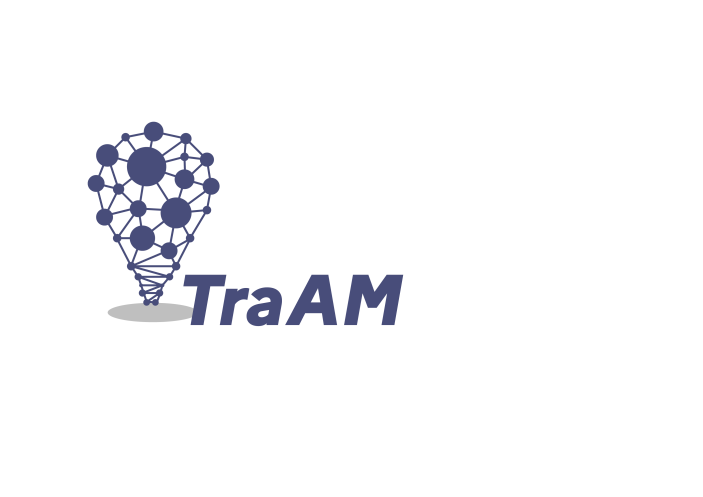 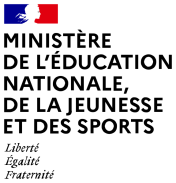 BILAN ACADÉMIQUE DES TRAAM 
DISCIPLINE
PLUS-VALUES PÉDAGOGIQUES DES TRAVAUX
PLUS-VALUES PÉDAGOGIQUES DES TRAVAUX :
Les travaux mis en œuvre ont permis de développer une réflexion sur les apports des langues vivantes dans le développement de la formation de la personne et du citoyen. 
Les interactions se situent au cœur de l'apprentissage des langues car elles permettent de prendre de la distance et de réfléchir sur ses propres habitudes et représentations. Elles offrent d'autres points de vue et ouvrent au dialogue et au respect de l'autre. Or, chez certains élèves, cette prise en compte de l'autre n'est pas évidente mais se construit progressivement. Il convient donc de créer des situations d'apprentissage qui donnent du sens aux interactions, qui rendent les tâches plus signifiantes, tout en développant les compétences numériques des élèves pour les rendre autonomes dans un contexte hybride. Cette construction de l'autonomie a également permis de développer un sentiment de montée en compétence chez les élèves dans un cadre ludique et attrayant. Leurs productions ont ainsi pu être valorisées. 
Dans un contexte hybride, il est important d'adopter une pédagogie des « petits pas », en explicitant le plus possible les consignes, afin d'éviter que les élèves ne soient découragés et finissent par abandonner. Il est important que le feedback soit immédiat pour que l'élève gagne en confiance et développe d'autres compétences transversales.
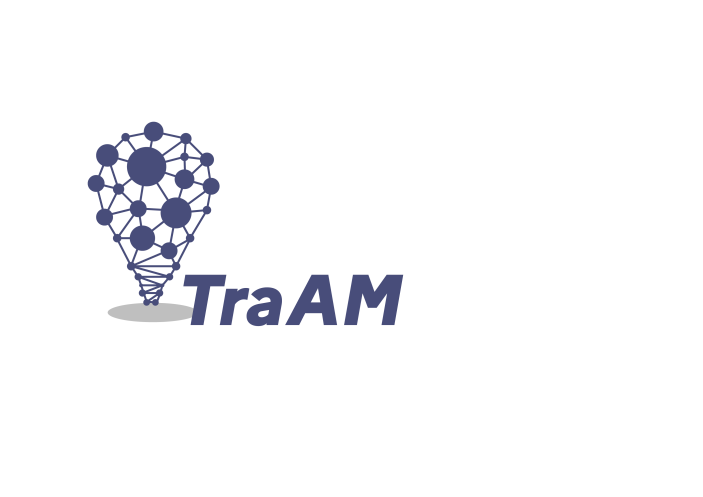